Generator and ATS
Ronald Slutter
Generator and ATS Contents
Typical Generator and Automatic Transfer Switch (ATS) Single Lines
Manual Transfer Switch (MTS) and Portable Generator Connections
Standard Vs. Bypass Isolation
Open, Closed and Delayed Transition ATS
Contactor Vs. Circuit Breaker Based Designs
When 4 Pole ATS is required
Generator Sub-base Tank Fuel Polishing
Typical Generator and Automatic Transfer Switch (ATS) Single Lines
Typical Single Generator and ATS
Represents the typical configuration.
Typical Dual Generator and ATS
Represents the most typical configuration with 2 generators and 2 ATS.
Manual Transfer Switch (MTS) and Portable Generator Connections
Portable Generator Connection Cabinet
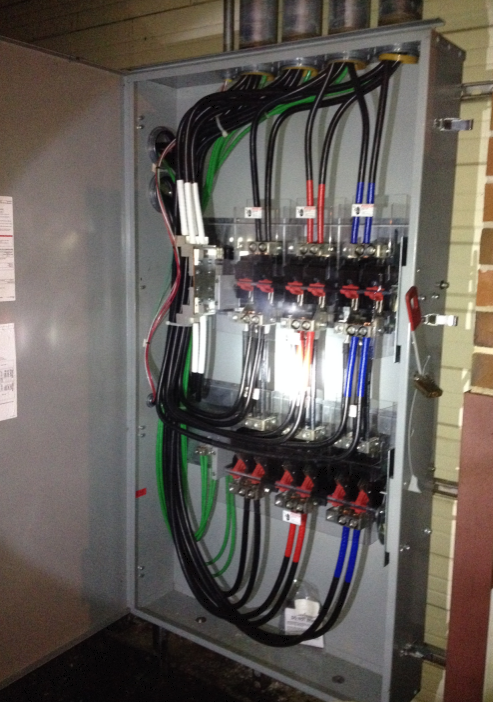 Typically used to transfer power from portable generator to ATS.  Allows very quick transfer from fixed generator to portable generator.

Typically connected to portable generator connection cabinet.

3 Pole or 4 Pole.

On – Off - On.
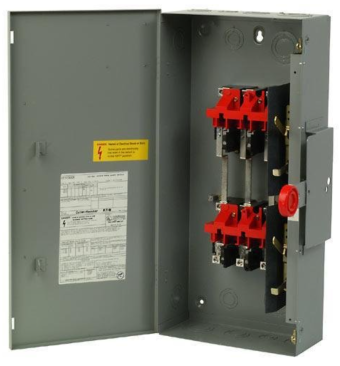 Portable Generator Connection Cabinet
Typically used to connect temporary cables from portable generator to MTS.  
 Provides power and controls for portable generator.
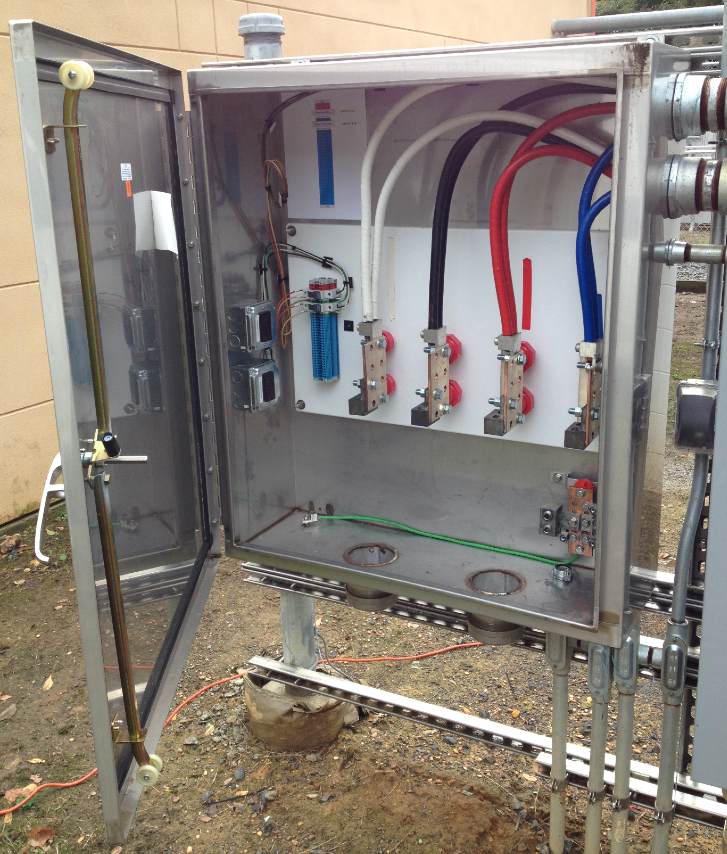 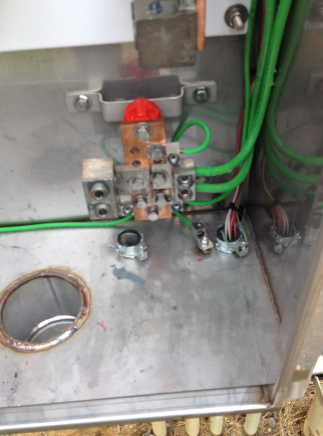 Triple Breaker Docking Station
Provides integrated connection for load bank and portable generator:
 Phase rotation monitor
 All aluminum NEMA 3R or stainless 4X construction
 Patented tamper-resistant rake system to prevent cable theft and unauthorized disconnection
 CamLok connections compatible with any rental generator or load bank for facility backup and permanent generator testing
 Mechanical or Kirk Key interlock to safely disconnect and transfer power
Standard Vs. Bypass Isolation
ATS Standard
ATS mechanism does not have a bypass feature.
ATS Bypass Isolation
ATS mechanism has a bypass feature.
Open, Closed and Delayed Transition ATS
ATS Open Transition Standard
Open transition – Break Before Make
 Not recommended but sometimes used – Creates a transient surge to the load.
ATS Delayed Transition Standard
Delayed Transition – Center Off
 Often used – 5 second delay recommended.  No Transient to the load
ATS Closed Transition Standard
Closed Transition – Make Before Break
 Used with Utility Approval.  Requires Advanced configuration.
ATS Open Transition Bypass Isolation
Open transition – Break Before Make
 Not recommended but sometimes used – Creates a transient surge to the load.
ATS Delayed Transition Bypass Isolation
Delayed Transition – Center Off
 Often used – 5 second delay recommended.  No Transient to the load
ATS Closed Transition Bypass Isolation
Closed Transition – Make Before Break
 Used with Utility Approval.  Requires Advanced configuration.
Contactor Vs. Circuit Breaker Based Designs
Basic Contactor ATS Design
Typical contactor-based ATS switch design.
Rating contacts 200,000 cycles lifetime.
Basic Circuit Breaker ATS Design
Typical contactor-based ATS switch design.
 Rating of Circuit Breaker Approx 300 Cycles per year.
Basic Switchgear Circuit Breaker Design
Typical electrically operated circuit breaker based transfer switch design with HMI.
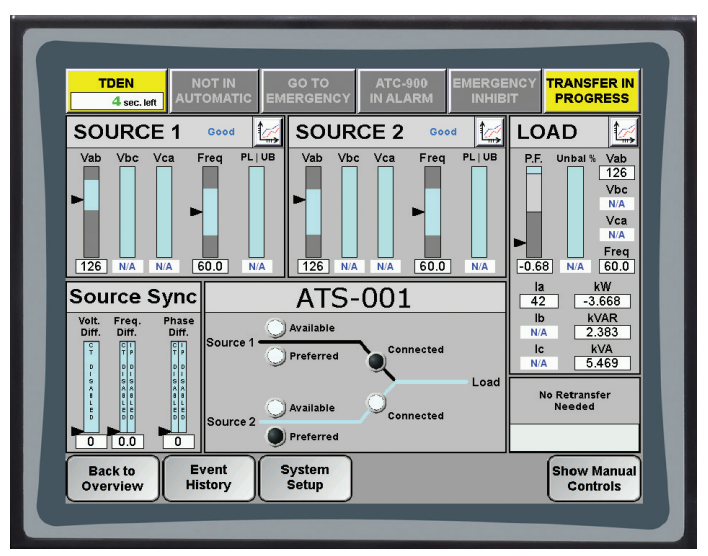 When 4 Pole ATS is required
NEC 230.95 Ground Fault Protection
Ground-fault protection of equipment shall be provided for solidly grounded wye electric services of more than 150 volts to ground but not exceeding 1000 volts phase-to-phase for each service disconnect rated 1000 amperes or more.
NEC 230.95 Performance Testing
The ground-fault protection system shall be performance tested when first installed on site.
This testing shall be conducted by a qualified person(s) using a test process of primary current injection, in accordance with instructions that shall be provided with the equipment.
3 Pole Solidly Grounded System
4 Pole Solidly Grounded System
3 Pole vs. 4 Pole Bonding Separately Derived Systems
Generator Sub-base Tank Fuel Polishing
Sampling a Fuel Tank
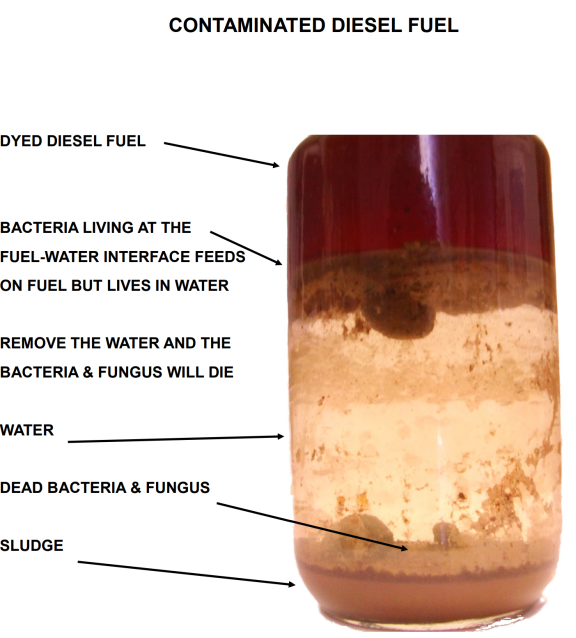 Generator Diesel Fuel Polishing
Two Content Layout with SmartArt
First bullet point here
Second bullet point here
Third bullet point here
First bullet point here
Second bullet point here
Third bullet point here
Add a Slide Title - 2
Add a Slide Title - 3
Add a Slide Title - 4
Add a Slide Title - 5